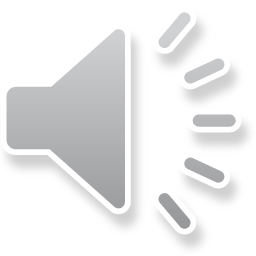 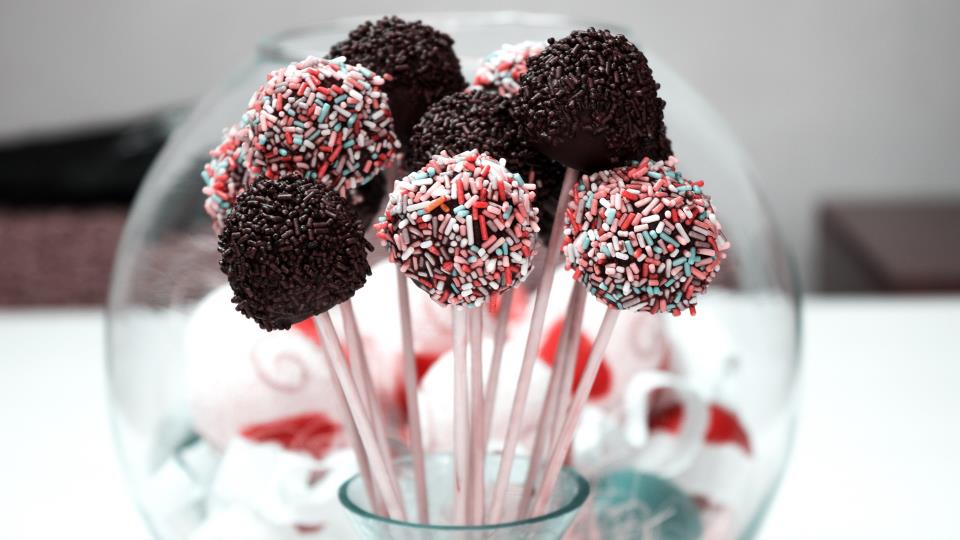 咖啡厅甜点美食PPT模板
——  适合咖啡主题等PPT幻灯演讲  ——
汇报人：PPT818
01
相关标题文字
目录
02
相关标题文字
CONTENTS
03
相关标题文字
04
相关标题文字
01
点击添加您的标题
点击此处添加副标题文本内容
请替换文字内容
Please replace the written content
请替换文字内容
请替换文字内容
请替换文字内容
点击添加相关标题文字，点击添加相关标题文字，点击添加相关标题文字，点击添加相关标题文字，点击添加相关标题文字。
点击添加相关标题文字，点击添加相关标题文字，点击添加相关标题文字，点击添加相关标题文字，点击添加相关标题文字。
点击添加相关标题文字，点击添加相关标题文字，点击添加相关标题文字，点击添加相关标题文字，点击添加相关标题文字。
请替换文字内容
请替换文字内容
请替换文字内容
点击添加相关标题文字，点击添加相关标题文字，点击添加相关标题文字，点击添加相关标题文字，点击添加相关标题文字。
点击添加相关标题文字，点击添加相关标题文字，点击添加相关标题文字，点击添加相关标题文字，点击添加相关标题文字。
点击添加相关标题文字，点击添加相关标题文字，点击添加相关标题文字，点击添加相关标题文字，点击添加相关标题文字。
请替换文字内容
Please replace the written content
请替换文字内容
点击添加相关标题文字，点击添加相关标题文字，点击添加相关标题文字，点击添加相关标题文字，点击添加相关标题文字，点击添加相关标题文字。
23%
Option 1
请替换文字内容
点击添加相关标题文字，点击添加相关标题文字，点击添加相关标题文字，点击添加相关标题文字，点击添加相关标题文字，点击添加相关标题文字。
30%
Option 2
请替换文字内容
Please replace the written content
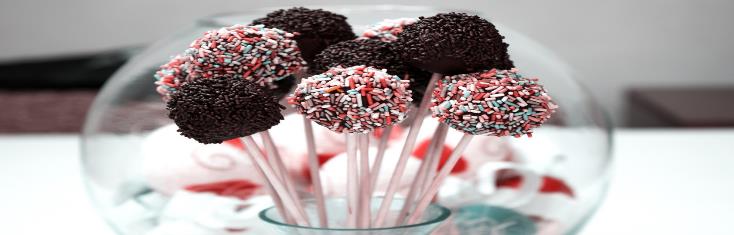 您的内容打在这里，或者通过复制您的文本后，在此框中选择粘贴，并选择只保留文字。您的内容打在这里，或者通过复制您的文本后，在此框中选择粘贴。您的内容打在这里，或者通过复制您的文本后，在此框中选择粘贴，并选择只保留文字。您的内容打在这里，或者通过复制您的文本后，在此框中选择粘贴。
请替换文字内容
Please replace the written content
请替换文字内容
请替换文字内容
请替换文字内容，点击添加相关标题文字，修改文字内容，也可以直接复制你的内容到此。
请替换文字内容，点击添加相关标题文字，修改文字内容，也可以直接复制你的内容到此。
请替换文字内容
请替换文字内容
请替换文字内容，点击添加相关标题文字，修改文字内容，也可以直接复制你的内容到此。
请替换文字内容，点击添加相关标题文字，修改文字内容，也可以直接复制你的内容到此。
02
点击添加您的标题
点击此处添加副标题文本内容
请替换文字内容
Please replace the written content
添加标题
添加标题
在此录入上述图表的描述说明，在此录入上述图表的描述说明。
添加标题
添加标题
在此录入上述图表的描述说明，在此录入上述图表的描述说明。
添加标题
添加标题
在此录入上述图表的描述说明，在此录入上述图表的描述说明。
请替换文字内容
Please replace the written content
此处添加详细文本描述，建议与标题相关并符合整体语言风格，语言描述尽量。
此处添加详细文本描述，建议与标题相关并符合整体语言风格，语言描述尽量。
此处添加详细文本描述，建议与标题相关并符合整体语言风格，语言描述尽量。
此处添加详细文本描述，建议与标题相关并符合整体语言风格，语言描述尽量。
请替换文字内容
Please replace the written content
请替换文字内容
请替换文字内容
请替换文字内容
请替换文字内容
请替换文字内容，点击添加相关标题文字，修改文字内容，也可以直接复制你的内容到此。
请替换文字内容，点击添加相关标题文字，修改文字内容，也可以直接复制你的内容到此。
请替换文字内容，点击添加相关标题文字，修改文字内容，也可以直接复制你的内容到此。
请替换文字内容，点击添加相关标题文字，修改文字内容，也可以直接复制你的内容到此。
请替换文字内容
Please replace the written content
点击添加文本
点击输入简要文本内容，文字内容需概况精炼的说明该分项内容l专业设计……
点击添加文本
点击输入简要文本内容，文字内容需概况精炼的说明该分项内容专业设计……
点击添加文本
点击输入简要文本内容，文字内容需概况精炼的说明该分项内容专业设计……
点击添加文本
点击输入简要文本内容，文字内容需概况精炼的说明该分项内容专业设计……
03
点击添加您的标题
点击此处添加副标题文本内容
请替换文字内容
Please replace the written content
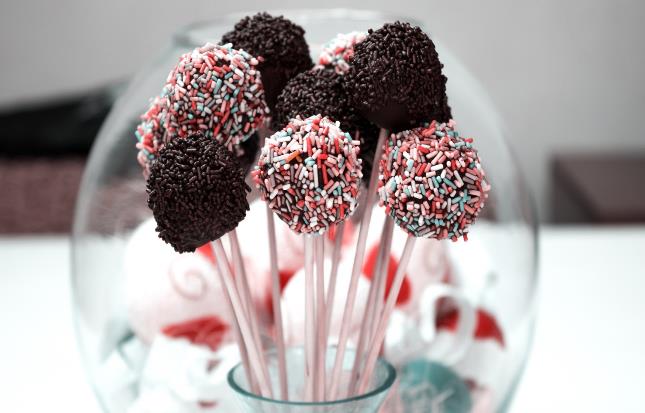 输入相关标题
请替换文字内容，点击添加相关标题文字，修改文字内容，也可以直接复制你的内容到此。
请替换文字内容
Please replace the written content
单击此处添加段落文本单击此处添加段落文本单击此处添加段落文本
单击此处添加段落文本单击此处添加段落文本单击此处添加段落文本
标题
标题
标题
标题
单击此处添加段落文本单击此处添加段落文本单击此处添加段落文本
单击此处添加段落文本单击此处添加段落文本单击此处添加段落文本
请替换文字内容
Please replace the written content
标题文字内容
标题文字内容
标题文字内容
标题文字内容
1
2
单击此处添加段落文本单击此处添加段落文本单击此处添加段落文本
单击此处添加段落文本单击此处添加段落文本单击此处添加段落文本
单击此处添加段落文本单击此处添加段落文本单击此处添加段落文本
单击此处添加段落文本单击此处添加段落文本单击此处添加段落文本
3
4
请替换文字内容
Please replace the written content
请替换文字内容
点击添加相关标题文字，点击添加相关标题文字，点击添加相关标题文字，点击添加相关标题文字。
请替换文字内容
点击添加相关标题文字，点击添加相关标题文字，点击添加相关标题文字，点击添加相关标题文字。
请替换文字内容
点击添加相关标题文字，点击添加相关标题文字，点击添加相关标题文字，点击添加相关标题文字。
请替换文字内容
点击添加相关标题文字，点击添加相关标题文字，点击添加相关标题文字，点击添加相关标题文字。
04
点击添加您的标题
点击此处添加副标题文本内容
请替换文字内容
Please replace the written content
请替换文字内容，点击添加相关标题文字，修改文字内容，也可以直接复制你的内容到此。
请替换文字内容，点击添加相关标题文字，修改文字内容，也可以直接复制你的内容到此。
请替换文字内容，点击添加相关标题文字，修改文字内容，也可以直接复制你的内容到此。
请替换文字内容
Please replace the written content
标题文字
标题
点击输入文字内容点击输入文字内容点击输入文字点击输入
标题文字
单击添加文本单击添加文本单击添加文本单击添加文本单击添加文本单击添加文本单击添加文本单击添加文本单击添加文本单击添加文本单击添加文本单击添加文本单击添加文本单击添加文本
标题文字
标题
文字
标题
点击输入文字内容点击输入文字内容点击输入文字点击输入
标题文字
标题
点击输入文字内容点击输入文字内容点击输入文字点击输入
请替换文字内容
Please replace the written content
在此录入上述图表的综合描述说明，在此录入上述图表的综合描述说明。在此录入上述图表的描述说明，在此录入上述图表的综合描述说明，在此录入上述图表的综合描述说明，在此录入上述图表的综合描述说明。
添加标题
添加标题
添加标题
在此录入上述图表的描述说明，在此录入上述图表的描述说明，在此录入上述图表的描述说明。
在此录入上述图表的描述说明，在此录入上述图表的描述说明，在此录入上述图表的描述说明。
在此录入上述图表的描述说明，在此录入上述图表的描述说明，在此录入上述图表的描述说明。
请替换文字内容
Please replace the written content
标题
标题
标题
文字
标题
单击此处添加文本
单击此处添加文本
单击此处添加文本
单击此处添加文本
标题
单击此处添加文本
单击此处添加文本
单击此处添加文本
单击此处添加文本
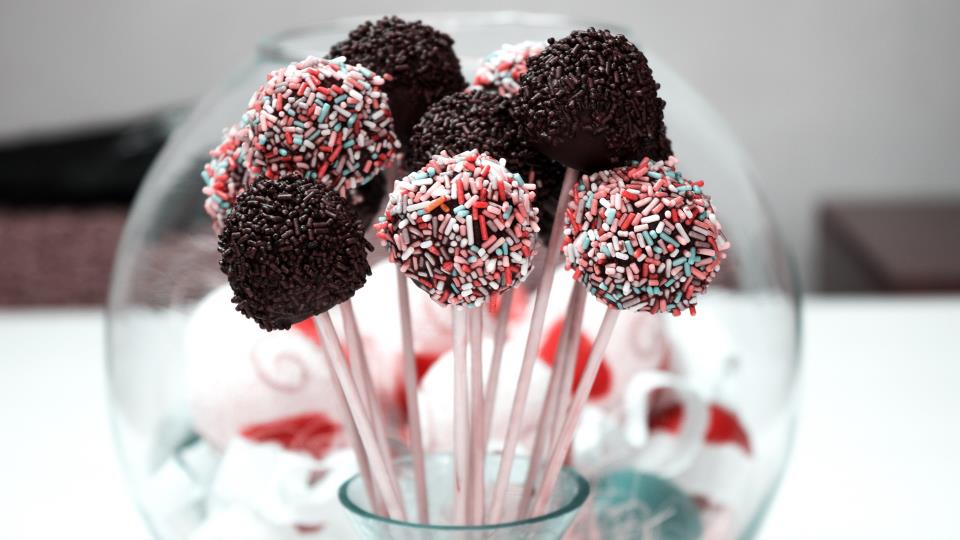 感谢您的观看与指正！
——  适合咖啡厅主题等PPT幻灯演讲  ——